2015/16 Staff Performance Appraisals and Merit-based Salary Program
ANR Town Hall 
July 29, 2016

Dial-in for audio 
866-740-1260 
Access code: 7520495
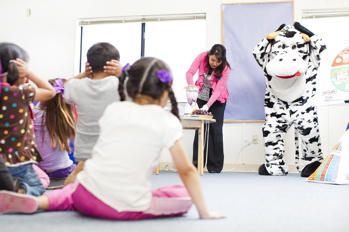 Agenda
Introduction and Background 
Changes During This Transition Year 
ANR Performance Standards 
Calibration Review 
The Goal: Consistency in Performance Ratings
Performance Discussions 
Merit-based Salary Program – Eligibility and Timing
Planning for 2017  
Tools and Resources
2
Background: Merit-based Pay Program
President Napolitano announced a merit-based pay program last year, with any salary increases based on the individual’s performance and contribution.
The implementation of this salary program is another step toward consistent delivery of UC pay programs that reward individuals for their performance and contribution.
3
[Speaker Notes: The merit-based approach is consistent with feedback from staff in the most recent Engagement Survey. Employee feedback urged us to make pay for performance a more prominent feature in our salary programs and consistent with best practices.
With proper distribution of performance ratings, managers can differentiate merit awards increases and appropriately recognize the strongest contributors, while still providing a good increase to solid performers.
Recognizing and rewarding individual outstanding performance and differentiating pay practices based on employee’s accomplishments will help motivate people to achieve superior results.
This is not a new concept at UC, but it’s been a number of years since the UC budget situation allowed locations to plan for merit-based salary programs.]
Transition Year
Webinars for all ANR supervisors in April and May 
Division-wide standards for performance ratings
Performance ratings changing from a 4-point scale to a 5-point scale 
New top-level rating for “Exceptional Performance” 
ANR-wide calibration process to review appraisals and overall ratings for consistency
4
ANR Performance Standards
Common descriptions for each job element in the Performance Appraisal Form
To be used as the basis for performance discussions and ratings 

http://ucanr.edu/sites/ANRSPU/Supervisor_Resources/Performance_Management/
5
ANR Performance Standards
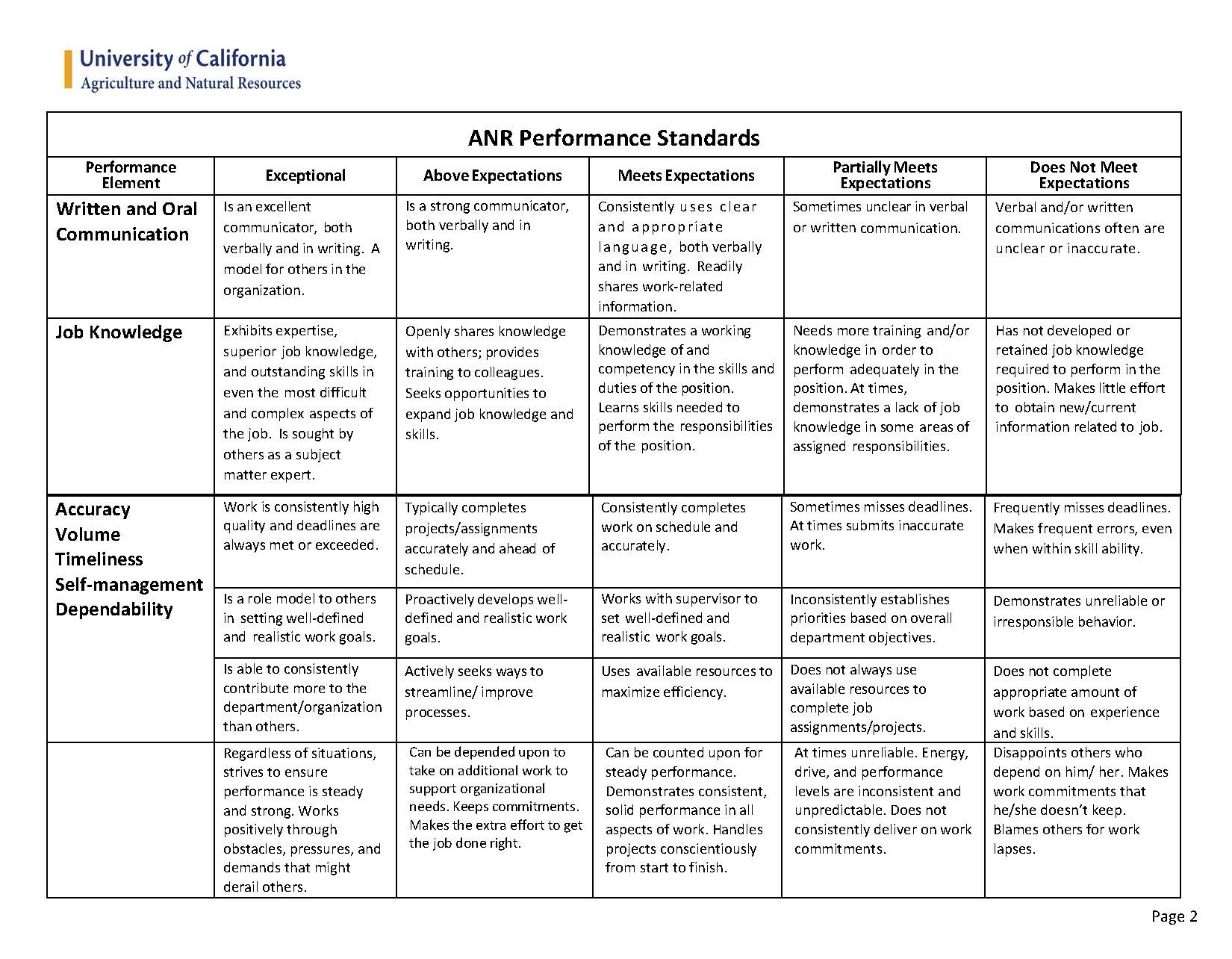 6
Exceptional Performance
In current role during the entire review period
7
Calibration Review
Second-level supervisors and Unit Heads actively engaged to promote consistent ratings based on ANR Performance Standards 
By June 30, HR received overall ratings for all staff, with sign-off from second-level supervisors 
HR collected and reviewed appraisals for employees with a PROPOSED OVERALL RATING of “Exceptional”, “Does Not Meet” or “Partially Meets Expectations”
In some cases, HR asked supervisors for clarification and directed that performance ratings change to be consistent with division-wide standards
8
The overarching goal of the program is to have consistent ratings across ANR
9
Performance Discussions
Aug 1 – Aug 31: Supervisor meets with employee to discuss and finalize performance appraisal, including goals for next review period. 

By August 31: Final written performance appraisals are due to Human Resources.
10
Manager’s Role
Set expectations
Give employees the insight needed to achieve key outcomes
Hold employees accountable
Enable meaningful performance conversations
Support employees’ development plans
Connect performance management with pay for performance
Employee’s Role
Understand what performance management and pay for performance means 
Participate actively in the ongoing process
Discuss performance expectations 
Own their performance
Ask for performance feedback
Human Resources
Act as an objective 3rd party
Support managers and employees in understanding performance management and differentiated pay for relative performance
Provide tools, training, and coaching.
11
Merit-Based Salary Program Eligibility Criteria
ANR employees paid through UC Davis 
Policy covered (non-represented) Staff employees (MSP, PSS)
Regular/Career status 
Employees in Contract Appointments for at least 6 months as of July 1, 2016  
On active payroll through the end of August 2016   
Employees on Leave without Pay, if otherwise eligible, will be eligible for an increase upon return to active pay status.
12
Merit-Based Salary Program Timing
13
Employee Groups Not Included in Staff Merit-Based Salary Program
Probationary career employees, hired on or after Jan 1, 2016
Limited-term employees
Per Diem employees 
Employees in Contract Appointments for less than 6 months as of July 1, 2016  
Exclusively-represented (union) staff 
Academic appointees
14
Planning for 2017
New Timing: the next review period will run from July 1, 2016 to March 31, 2017 
Supervisors and employees should set goals based on a nine-month review period 
In future years the annual review cycle will be April 1 to March 31 
We are planning for merit-based staff salary program again in 2017/2018
15
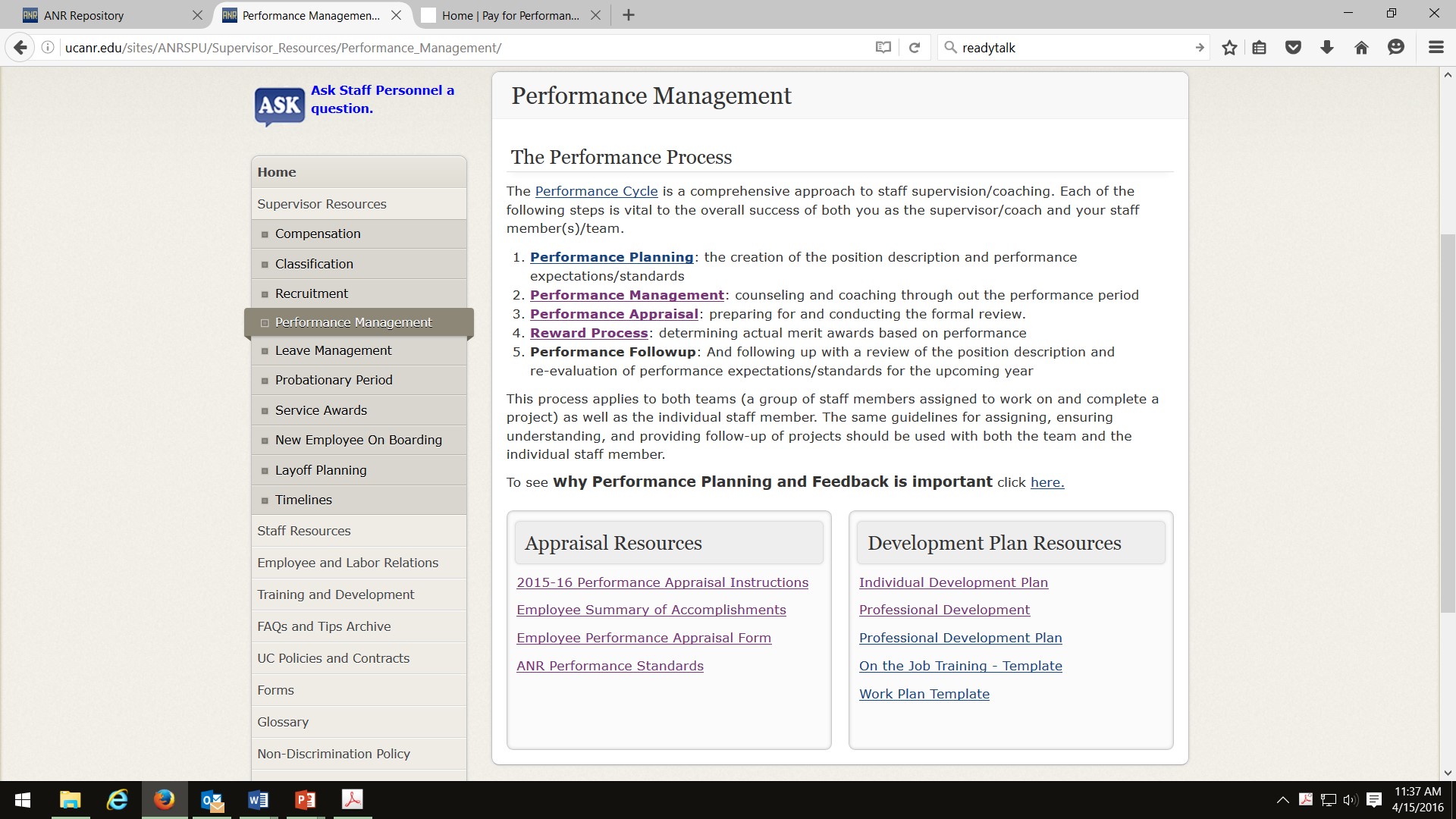 http://ucanr.edu/sites/ANRSPU/Supervisor_Resources/Performance_Management/
16
UC Performance Management Series
Available at the UC Learning Center
Performance Management Overview (25 min) 
Setting Expectations & Individual Performance Goals (60 min) 
Giving and Receiving Feedback (45 min) 
Engaging and Developing Employees (30 min) 
Conducting Performance Appraisals (30 min) 
Motivating, Recognizing, and Rewarding Employees (30 min) 
Coaching for Performance and Development (30 min) 
Managing Corrective Action (35 min) 

Developed by system-wide UC Human Resources
17
Questions and Comments?
Mary Roberts at maroberts@ucanr.edu  
John Fox at jsafox@ucanr.edu
18